GEOS 28600
The science of landscapes:
Earth & Planetary Surface Processes
Lecture 14
Monday 24 Feb 2020
Summing up controls on longitudinal profiles: hypotheses
Gross topography (set by tectonics)
Threshold rivers (intent: gravel-bed rivers)
Power-law relation between sediment transport flux and basal shear stress (intent: sand-bed rivers)
Selective transport
Bedrock incision in canyons:
   (5a) Streampower
   (5b) Tools-and-cover (Leonard Sklar)
Large boulders: effectively
rough pieces of bedrock
(abraded in pace)
Sourcing may change from
coarse to fine downstream.
Fluvial sediment transport: what controls the shape of rivers?
BASIC EQUATIONS GOVERNING BED ELEVATION

WHAT SETS RIVER PLANFORM?

WHAT SETS RIVER LONG PROFILE?

BEDROCK RIVER EROSION
Mechanisms of bedrock erosion: plucking
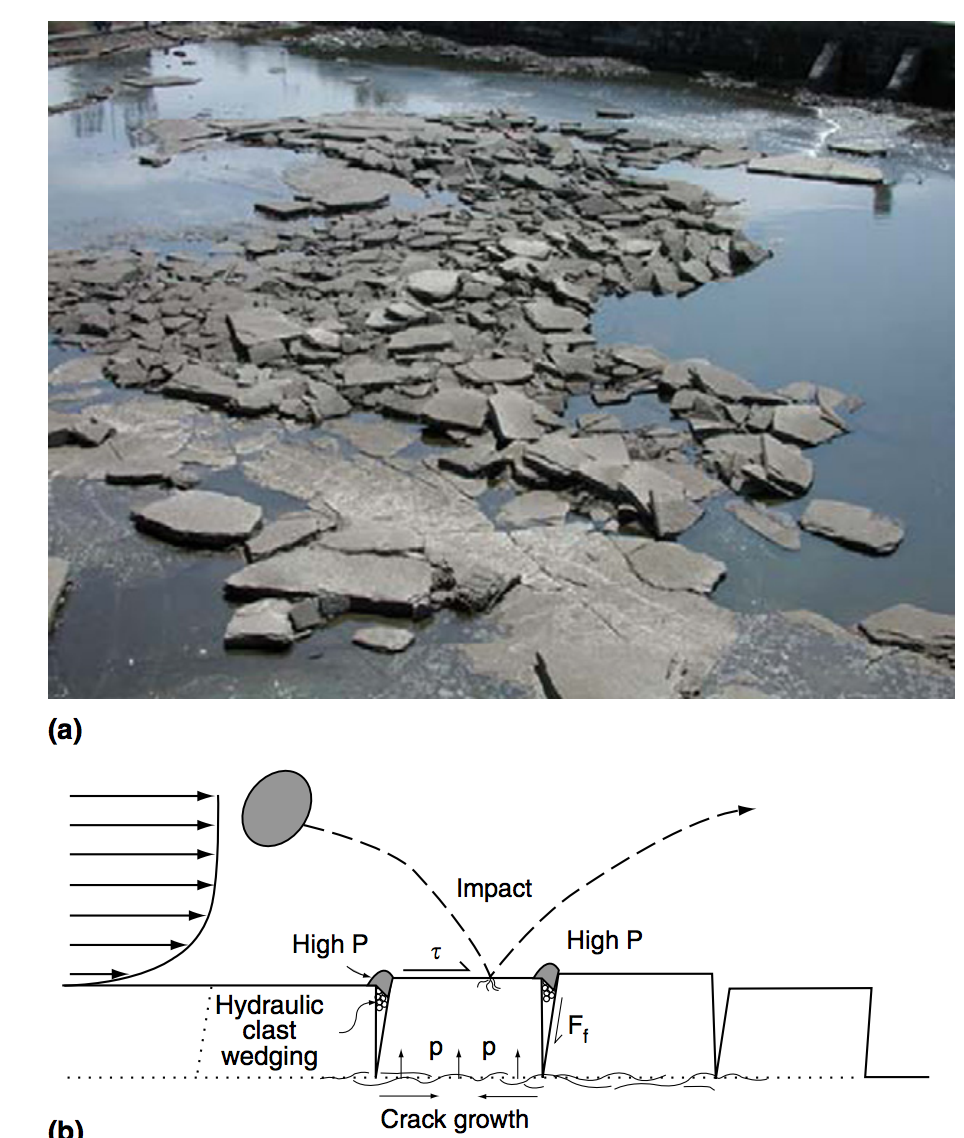 Whipple et al., Treatise on Geomorphology 2013
Mechanisms of bedrock erosion: abrasion
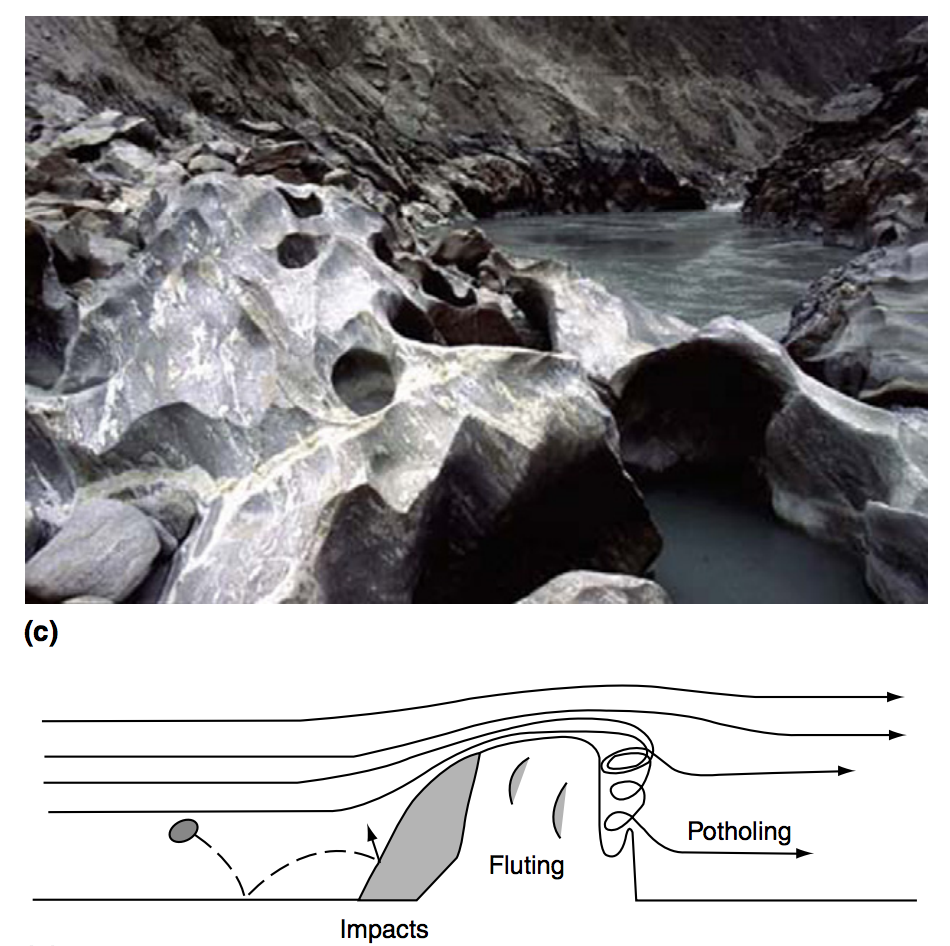 Whipple et al., Treatise on Geomorphology 2013
Mechanisms of bedrock erosion: corrosion(= weathering + dissolution)
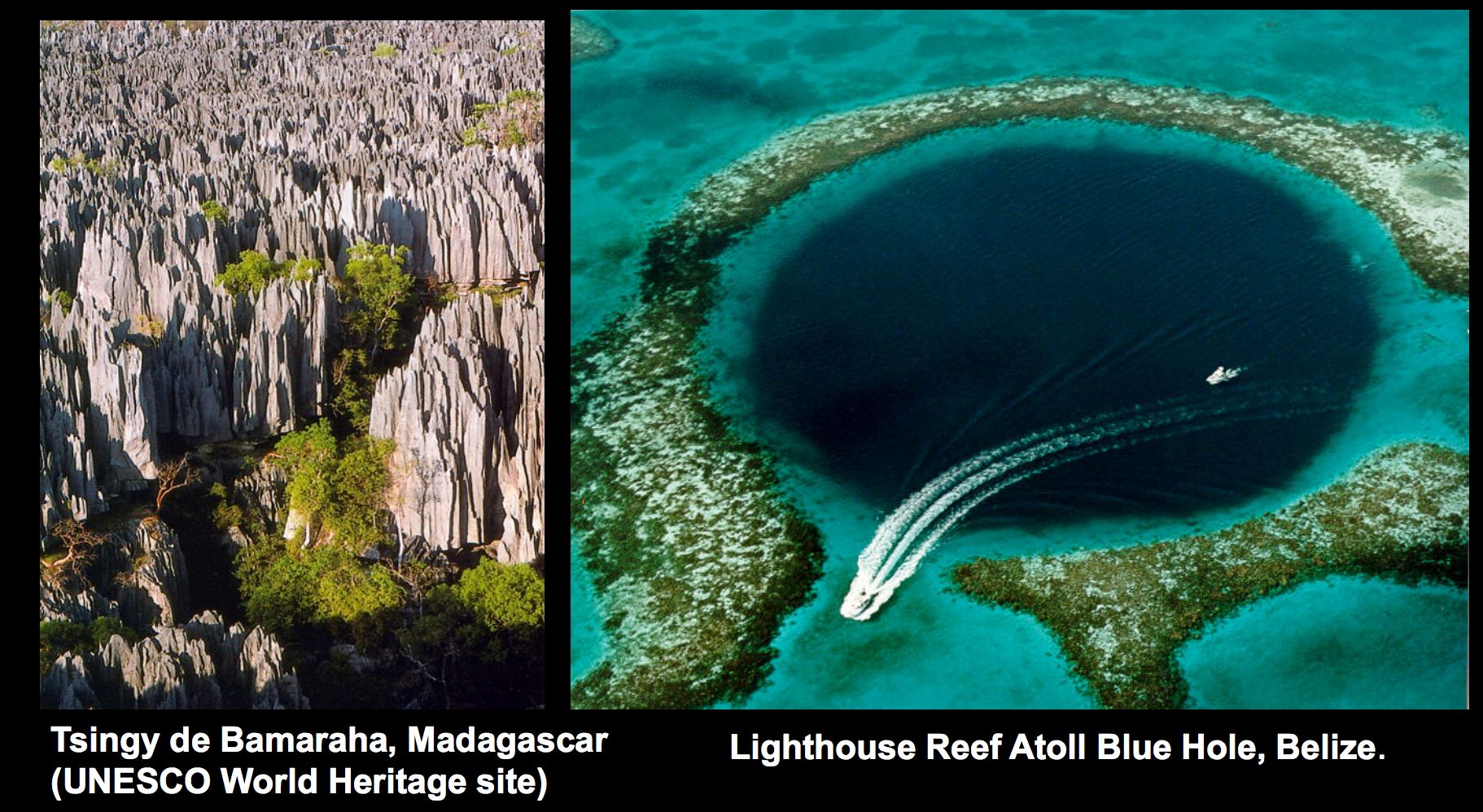 Mike Malaska (JPL)
Mechanisms of bedrock erosion (?): cavitation?
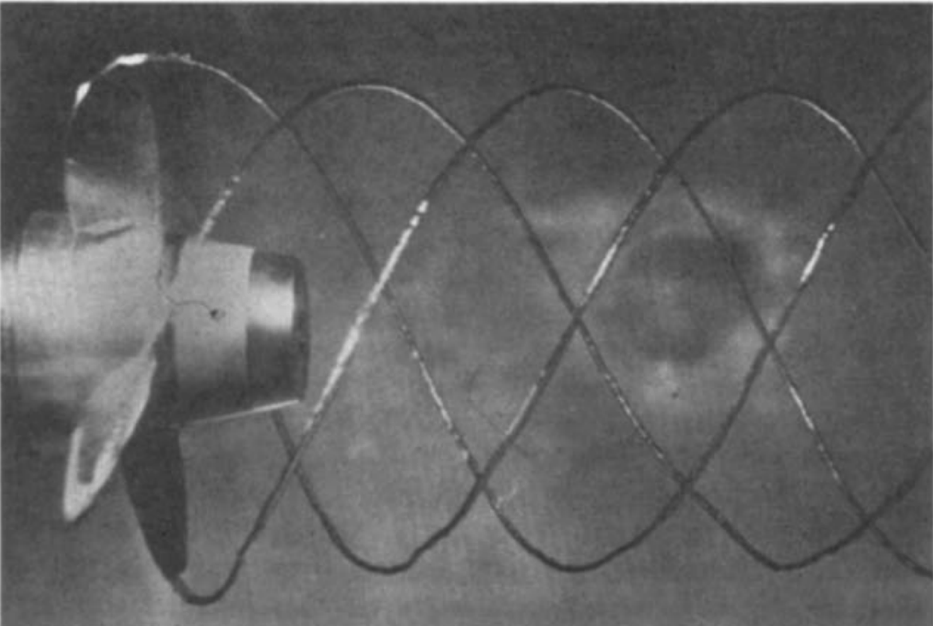 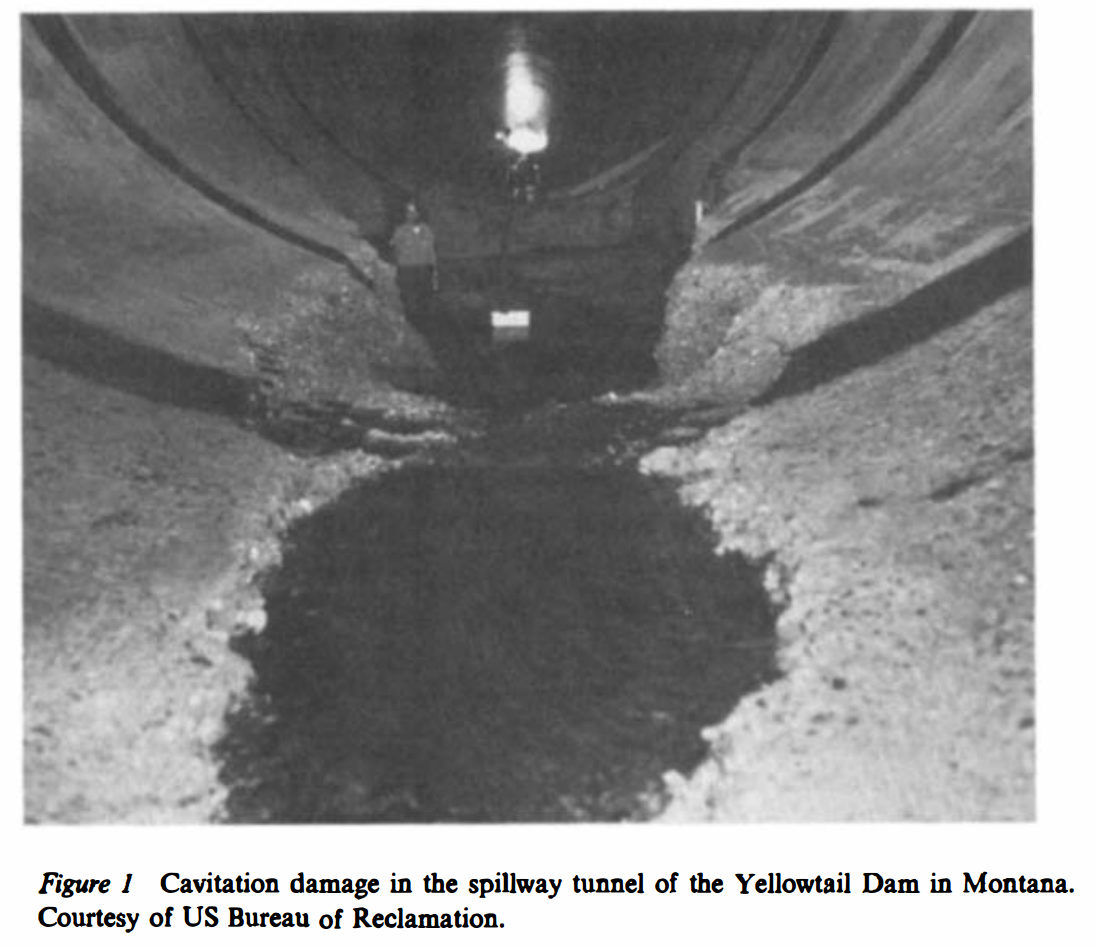 Arndt, Annual Reviews of Fluid Mechanics, 1981
Key points from ‘intro. to rivers and landscape evolution’
Advective vs. diffusive channel profile evolution
Hypotheses for controls on concavity
Know the streampower equation
Know bedrock erosion processes
Next lecture: Landscape-scale responses to forcing
Fluvial sediment transport vs. hillslope processes: what controls the spacing of rivers?
SETTING THE SPACING OF STREAMS

HILLSLOPE EROSION PROCESSESSOIL PRODUCTION FUNCTION

SYNTHESIS: PERRON ET AL. 2009
Focus on
gently-uplifting
landscapes 
(no landslides) 
on Earth
Key points from today’s lecture
Explain mechanistically how streampower landscapes can act as a tectonic tape-recorder
Explain why steady-state hillslopes are convex.
Explain 2 or more hillslope transport processes.
Know 2 or more physical and 2 or more chemical weathering processes.
Understand how Peclet number can quantify competition between hillslope processes and fluvial channelization (see also required reading).
Fluvial sediment transport vs. hillslope processes: what controls the spacing of rivers?
SETTING THE SPACING OF STREAMS

HILLSLOPE EROSION PROCESSESSOIL PRODUCTION FUNCTION

SYNTHESIS: PERRON ET AL. 2009
Painted Hills, Oregon: badlands, fine-grained material, micro-channeling, rilling
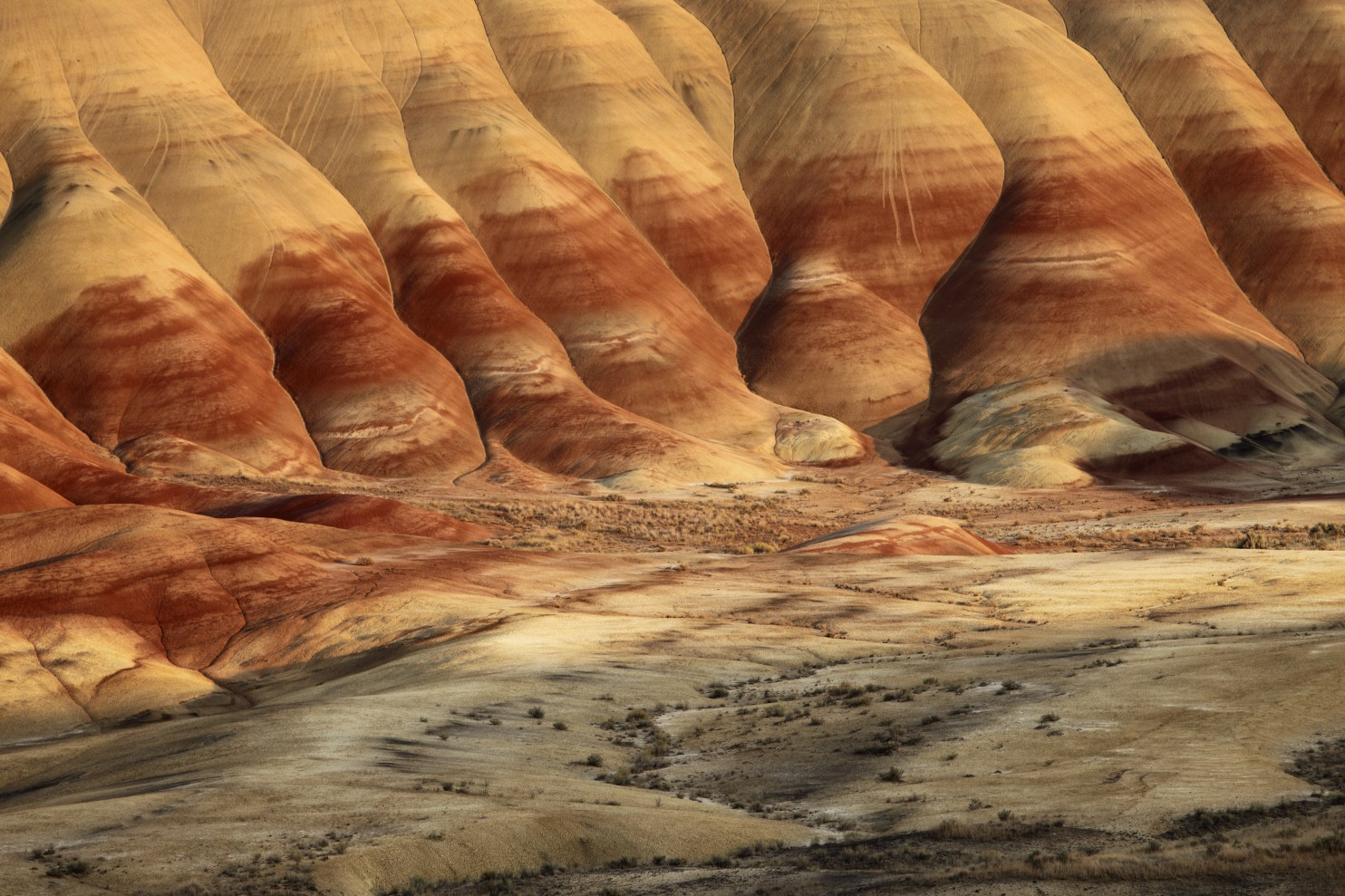 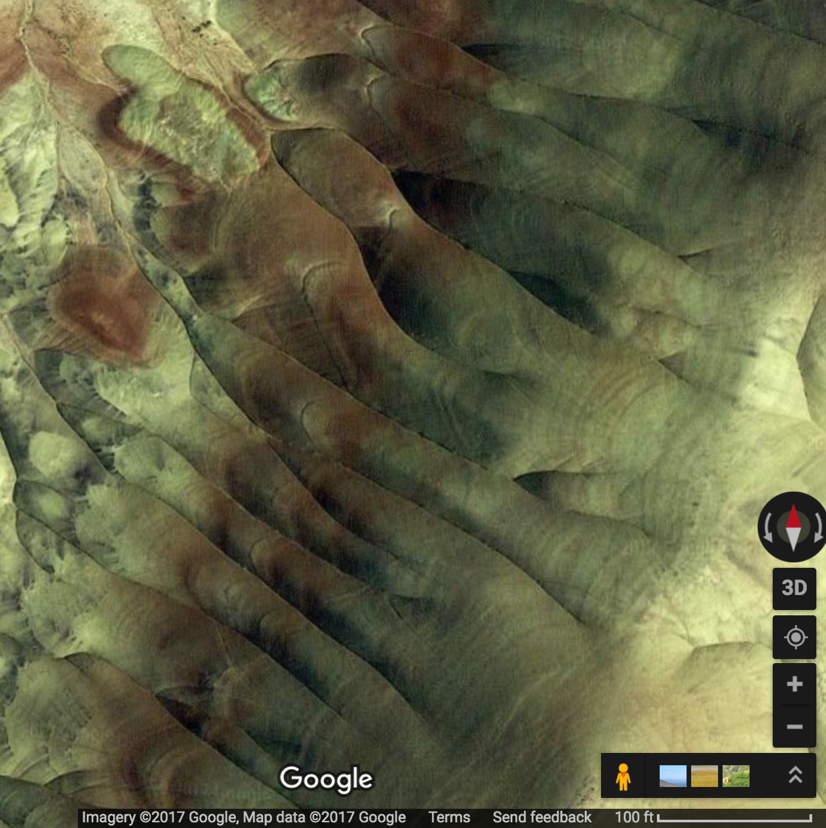 drainage density, 
Dd = L/A (dimensions m-1)
Central California: uniform lithology; saturation overland flow
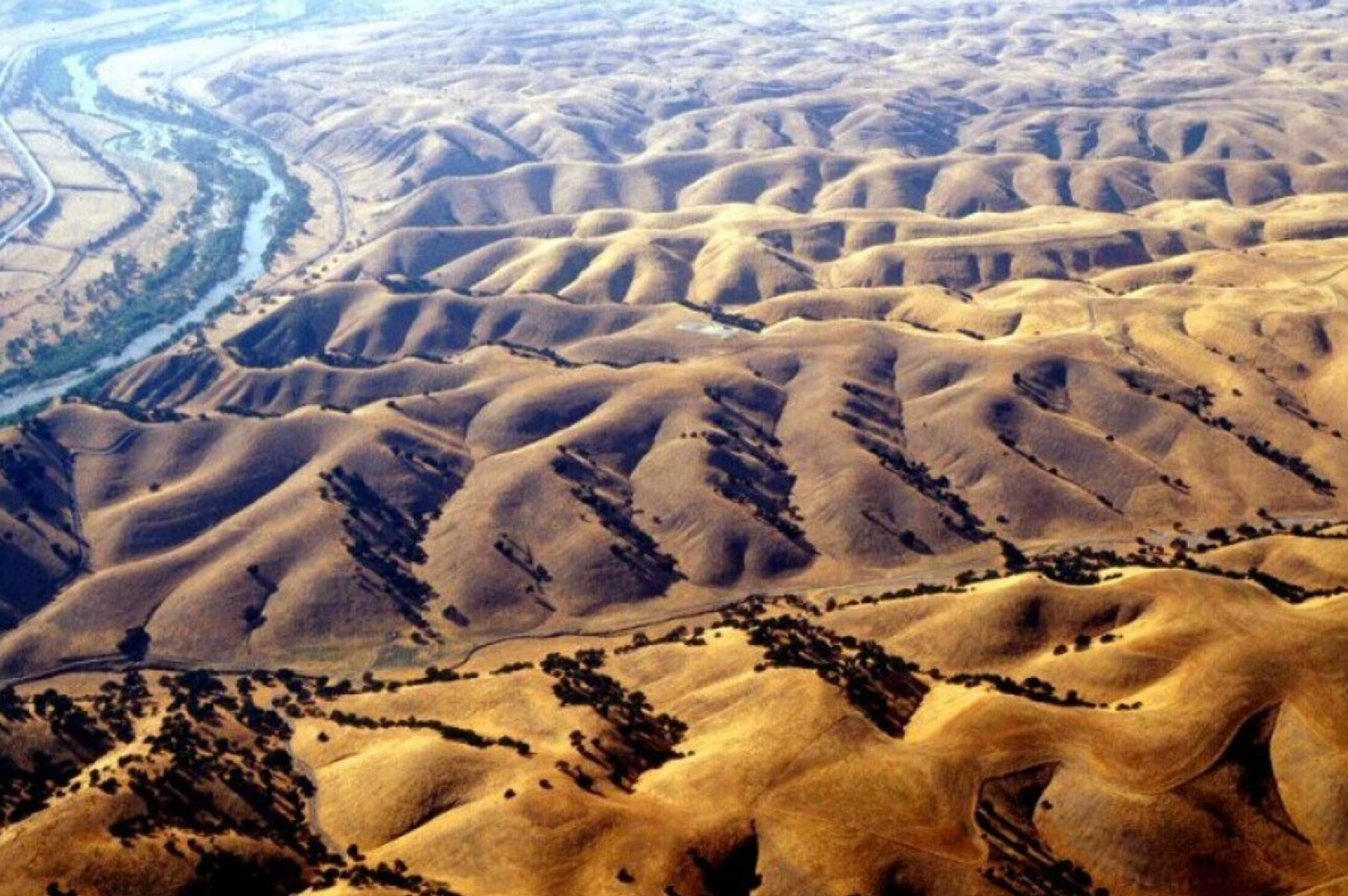 Perron et al. Nature 2009 (required reading)
Mars: hillslope processes = ?
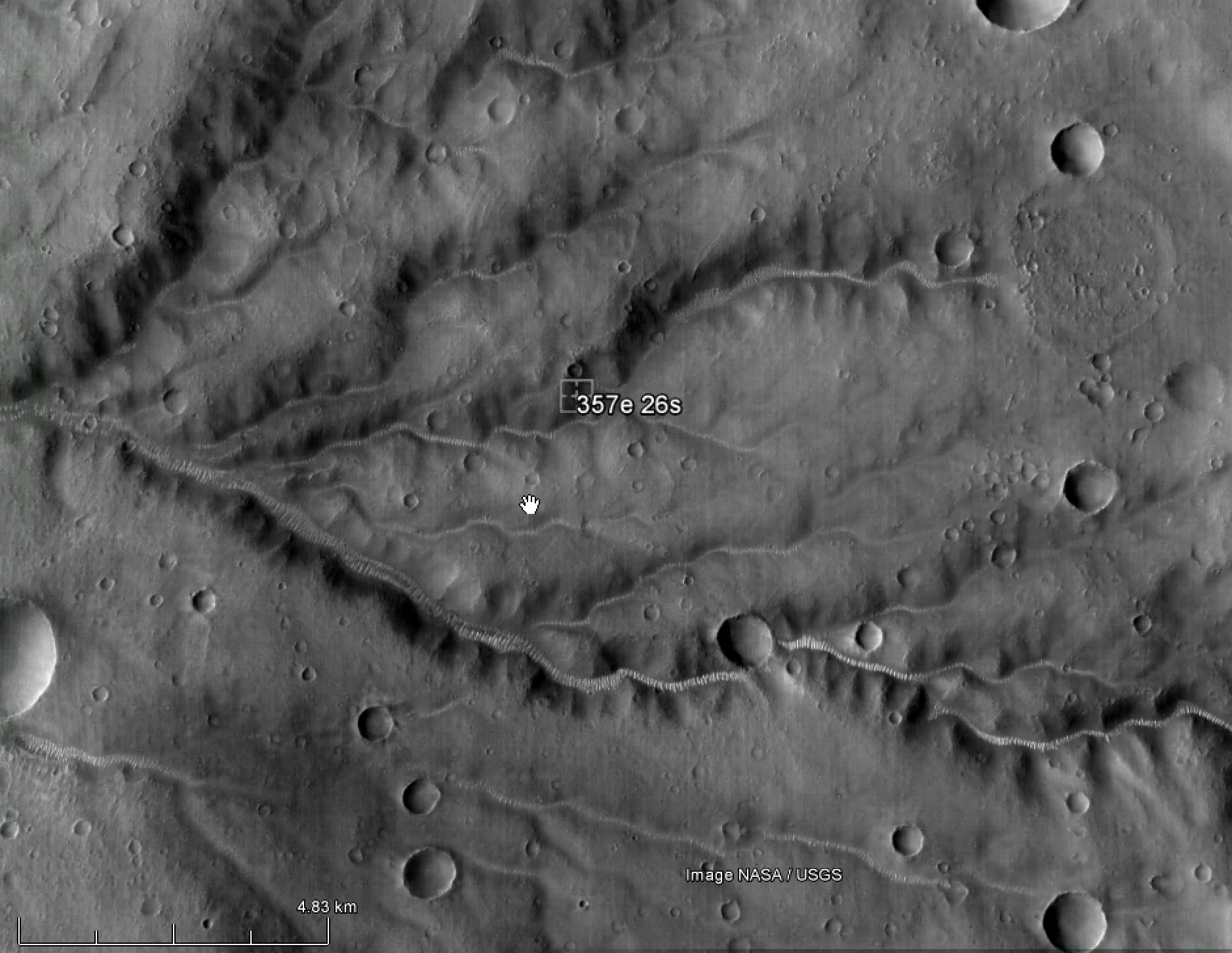 Drainage density Dd as a Mars process indicator?
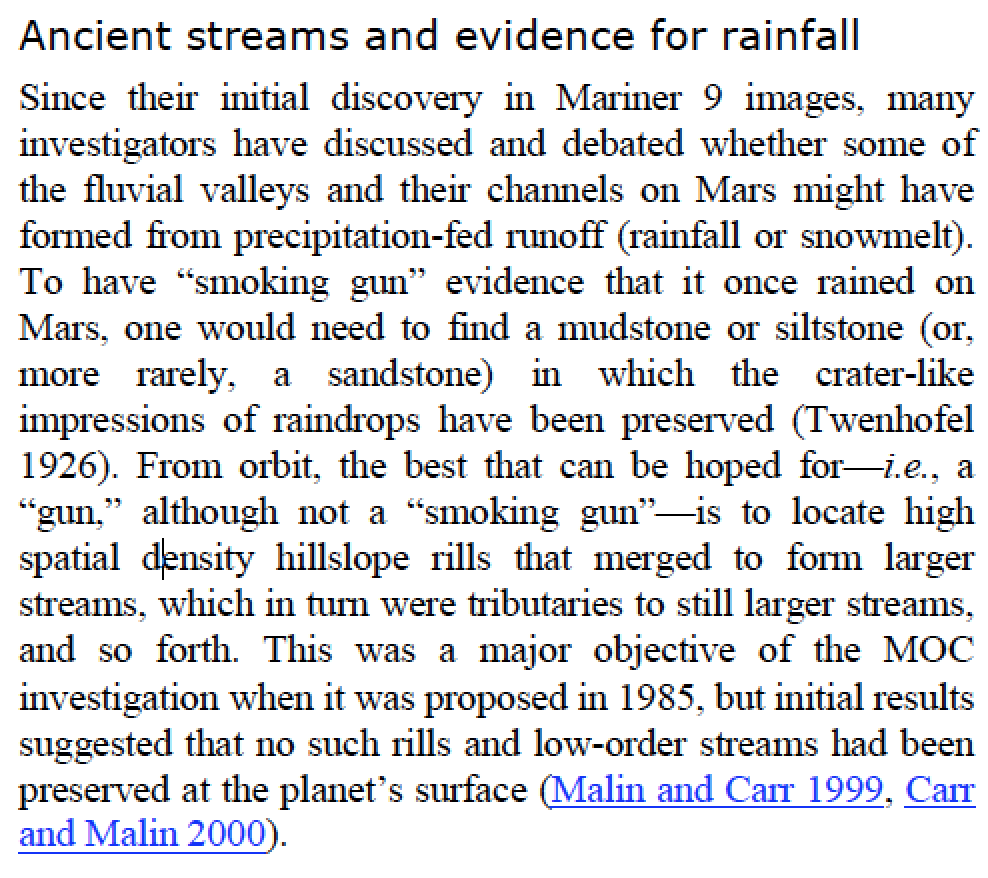 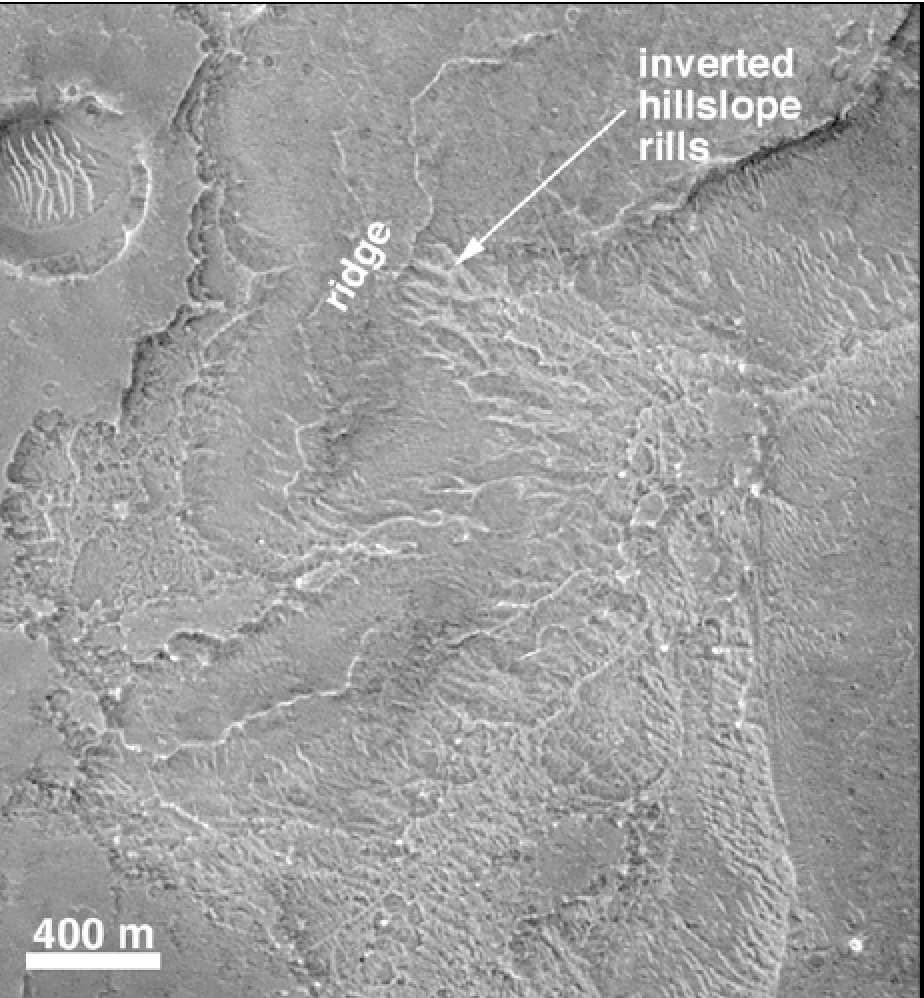 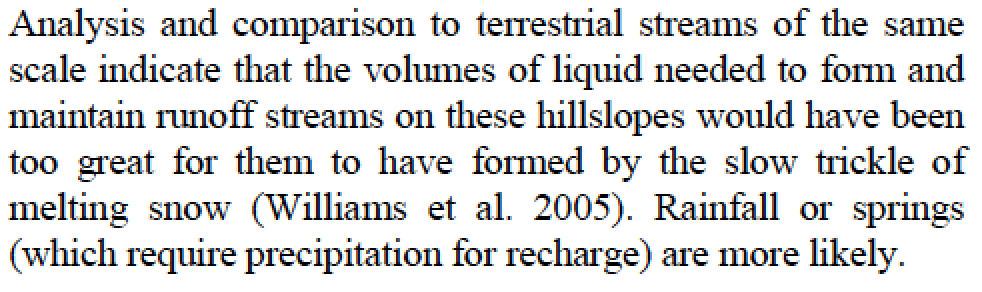 Malin et al. 2010 Mars Journal
Steady state hillslope
What is soil?  Horizontally mobile layer
		       practical: No relict bedrock texture visible
Qsoil = c S
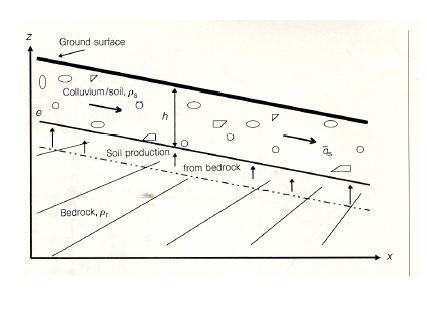 dz/dt = k1*(Qin-Qout)

dz/dt = k2*(c Sup – c Sdown)

Topographic change is
proportional to curvature.
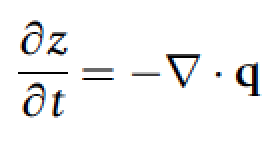 All the interesting
processes are buried in
k0!
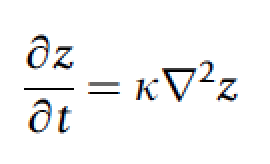 Nonlinear hillslope diffusion can occur
(not emphasized in this course.)
k0
Steady state hillslopes are convex
x = 2
x = 1
Q = k * dz/dx
In steady state, Q at x =2
is 2 x Q at x = 1.
Slope is proportional to 
distance from drainage divide.
drainage divide
z
x
uniform uplift rate, U
channel
Drainage density is set by a competition between diffusive (hillslope) and advective (channelizing) processes
fluvial
erosion
hillslope
processes
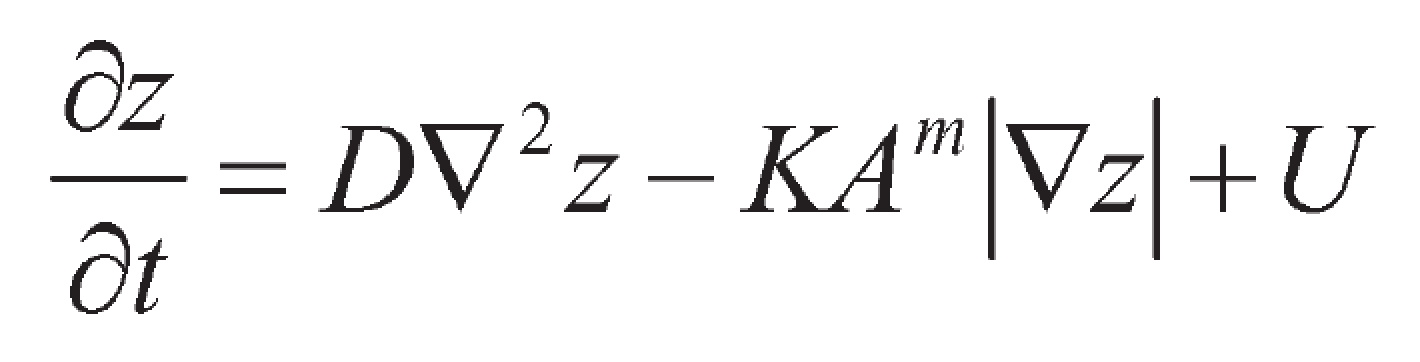 eroding
part of 
the landscape
k0
contributing
area
tectonic uplift
diffusivity
n=1
For large A (and +ve m), 2nd term >> 1st term: fluvial erosion control  concave profile.
For small A (and +ve m), 1st term >> 2nd term: hillslope processes  convex profile.
Fluvial sediment transport vs. hillslope processes: what controls the spacing of rivers?
SETTING THE SPACING OF STREAMS

HILLSLOPE EROSION PROCESSESSOIL PRODUCTION FUNCTION

SYNTHESIS: PERRON ET AL. 2009
The path of water dictates the process that erodes the landscape: Hillslope Hydrology
z
HOF (precip. rate > infiltration rate)
soil
SSSF
x
DPSA
RF
vadose zone
bedrock
SOF
phreatic zone
GF
valley floor
HOF – Horton Overland Flow
SSSF – Shallow Subsurface Storm Flow (usually at soil-bedrock boundary)
DPSA – Direct Precipitation on Saturated Areas
RF – Return Flow
GF Groundwater Flow
SOF – Saturated Overland Flow
Seasonal variation in flow mechanism may occur – 
e.g. some tuffs form clays when wet and deep
HOF – Horton Overland Flow
	Badlands – fine-grained material
	Australia – mature landscape – silcretes, gypcrete, calcrete. 
	Dirt roads
	Cattle grazing
SOF – Saturated Overland Flow
	Favored in poorly-drained valleys
SSSF – Shallow Subsurface Storm Flow (usually at soil-bedrock boundary)
	Oregon - 	Coastal Oregon – Holes due to tree roots and mountain beaver. Steep,
	relatively straight slopes. Low-density (porous) soil.
(DPSA – Direct Precipitation on Saturated Areas)
GF Groundwater Flow 
	(Hawaii: fractured, permeable lavas  Localised SSSF. No HOF).
.
HYPOTHETICAL HYDROGRAPHS:
Q
HOF
SOF
SSSF
GF
t
Hydrologic processes can be related to hydrograph shape
HYPOTHETICAL HYDROGRAPHS:
Q
HOF
SOF
SSSF
GF
t
peak lag, Lp
P,Q
SSSF
log10(Lp / hours)
SOF
centroid 
lag, Lc
HOF
t
HOF: Lp = 0.42 A0.2
log10(drainage area A / km2)
SOF: Lp = 1.0 A0.42
SSSF: Lp = 18 A0.26
compilation by Tom Dunne (UCSB)
thin soils
gentle concave footslopes;
wide valley bottoms
Hillslope hydrology:
SOF
variable
source
concept
HOF
topography & soils
SSSF
deep permeable soil
steep straight/convex hillslope
narrow valley bottoms
climate, vegetation, land use
humid climate,
dense veg.
aridsubhumid
thin veg.; disturbed
by land use
ideas by Tom Dunne (UCSB)
thin soils
gentle concave footslopes;
wide valley bottoms
L
Hillslope 
erosion processes:
Biogenic transport
(gophers, treethrow)
Sheetwash,
rainsplash,
rilling, & 
(where slope >30 deg)
dry ravel
Creep
topography & soils
Landsliding
deep permeable soil
steep straight/convex hillslope
narrow valley bottoms
climate, vegetation, land use
humid climate,
dense veg.
aridsubhumid
thin veg.; disturbed
by land use
ideas by Tom Dunne (UCSB)
Biogenic transport: gophers + treethrow
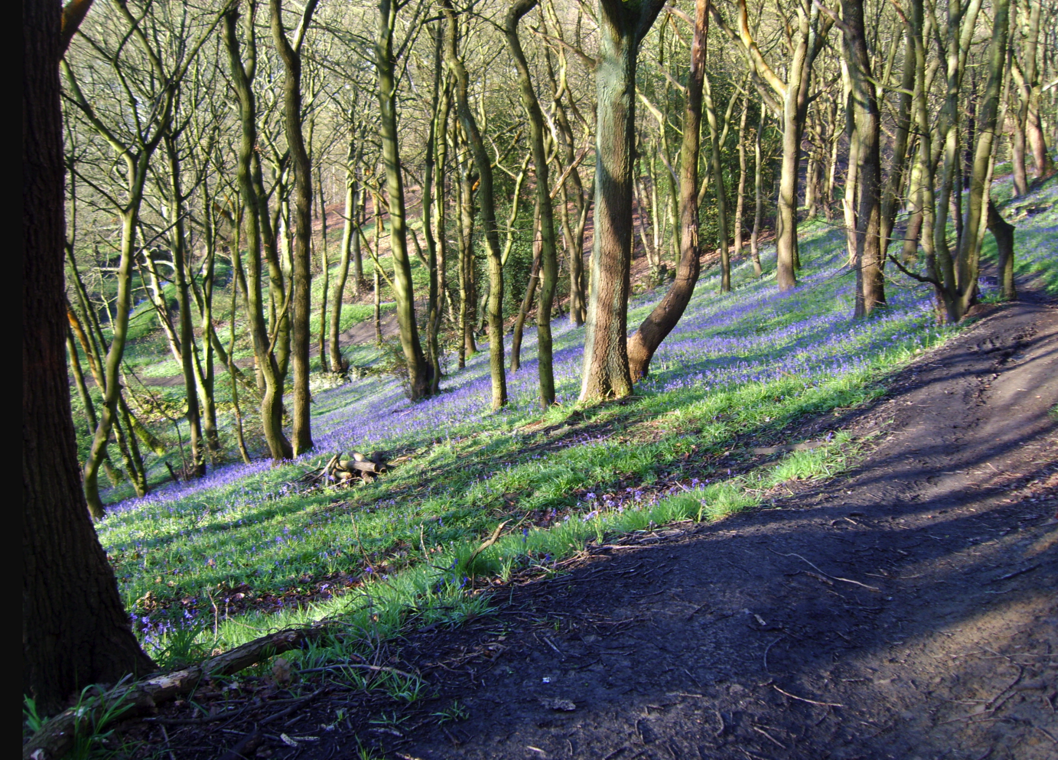 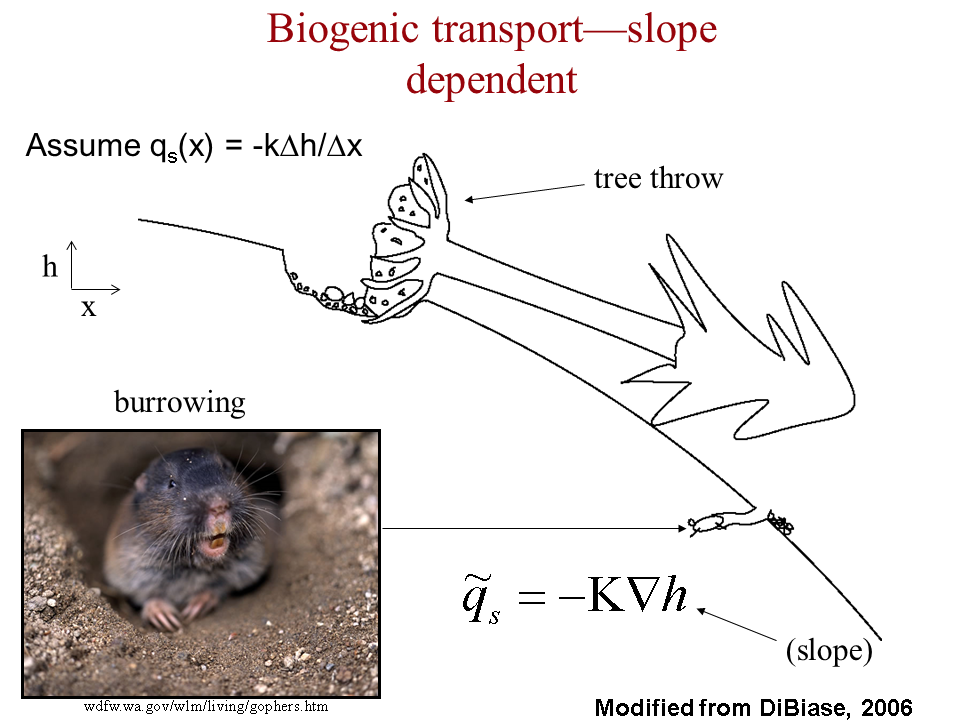 Treethrow soil velocity of 
~2 mm/yr for
Pacific NW, Appalachians,
Europe.
Soil thickness ~0.5 m,
drainage density 6 km-1
 20 tons / km2 / yr
Ramon Arrowsmith
Global average erosion rate ~ global average uplift rate U = 0.05 mm/yr
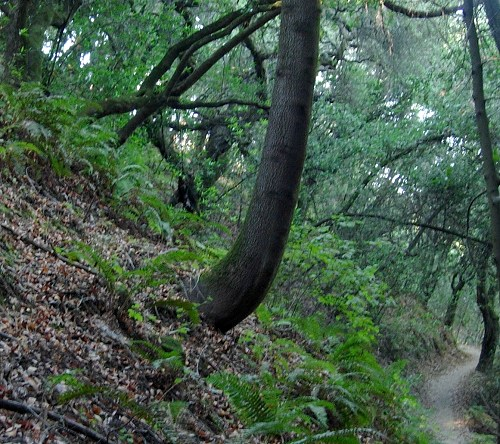 Soil creep
Wetting/drying cycles
Clays expand perpendicular to slope;
contract parallel to gravity.
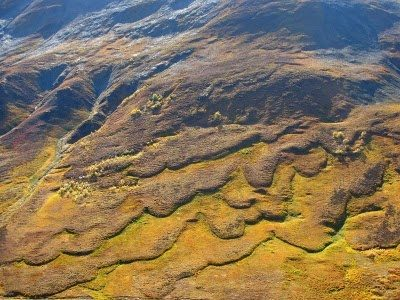 Solifluction
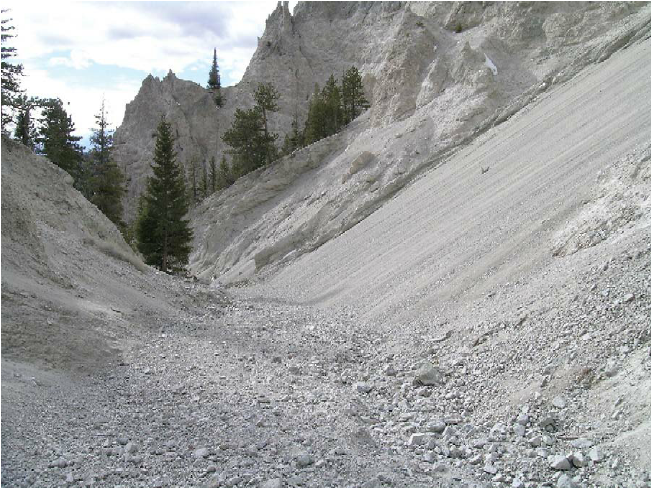 Granular flow (dry ravel)
Fluvial sediment transport vs. hillslope processes: what controls the spacing of rivers?
SETTING THE SPACING OF STREAMS

HILLSLOPE EROSION PROCESSESSOIL PRODUCTION FUNCTION

SYNTHESIS: PERRON ET AL. 2009
Weathering
=“alteration of rocks and minerals by processes acting near or at the Earth’s surface.”
 Changes in factors such as surface strength, permeability, particle size – which in turn
affect the rate of mass removal.
Physical weathering processes: (1) stress release in rocks subject to high tectonic or overburden pressure
“curvature fracturing”(?) – Martel GRL 2006
Valley-bottom fracturing
Tensile secondary unloading joints
St. Clair et al. Science 2015
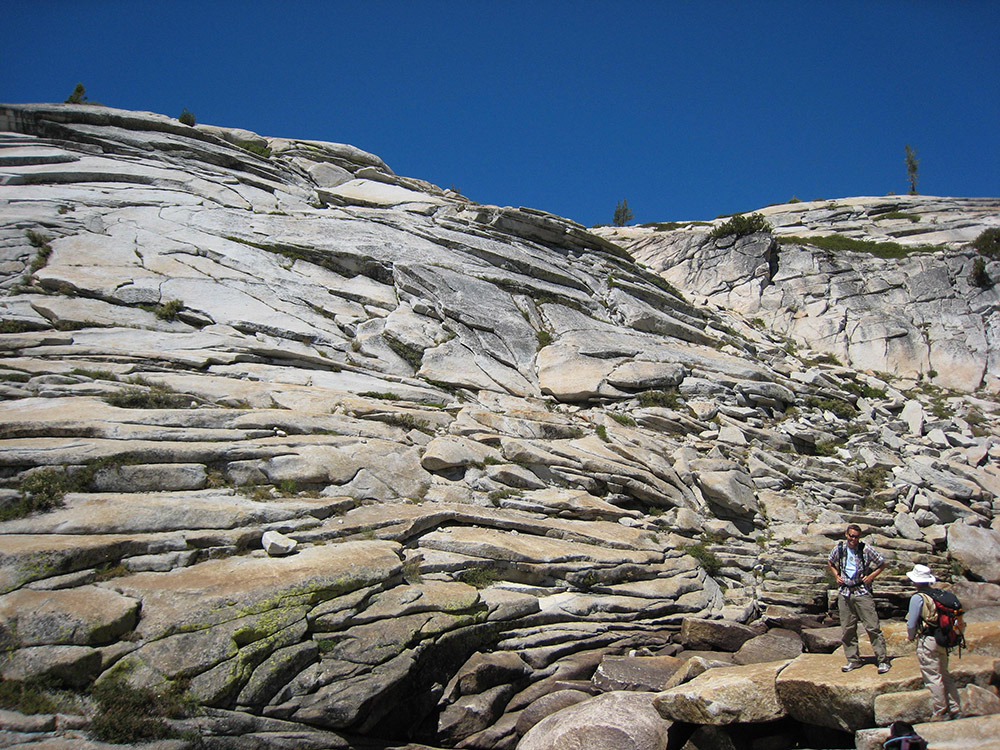 Physical weathering processes: (2) thermal cycling(hot day, cold night  stress gradient)
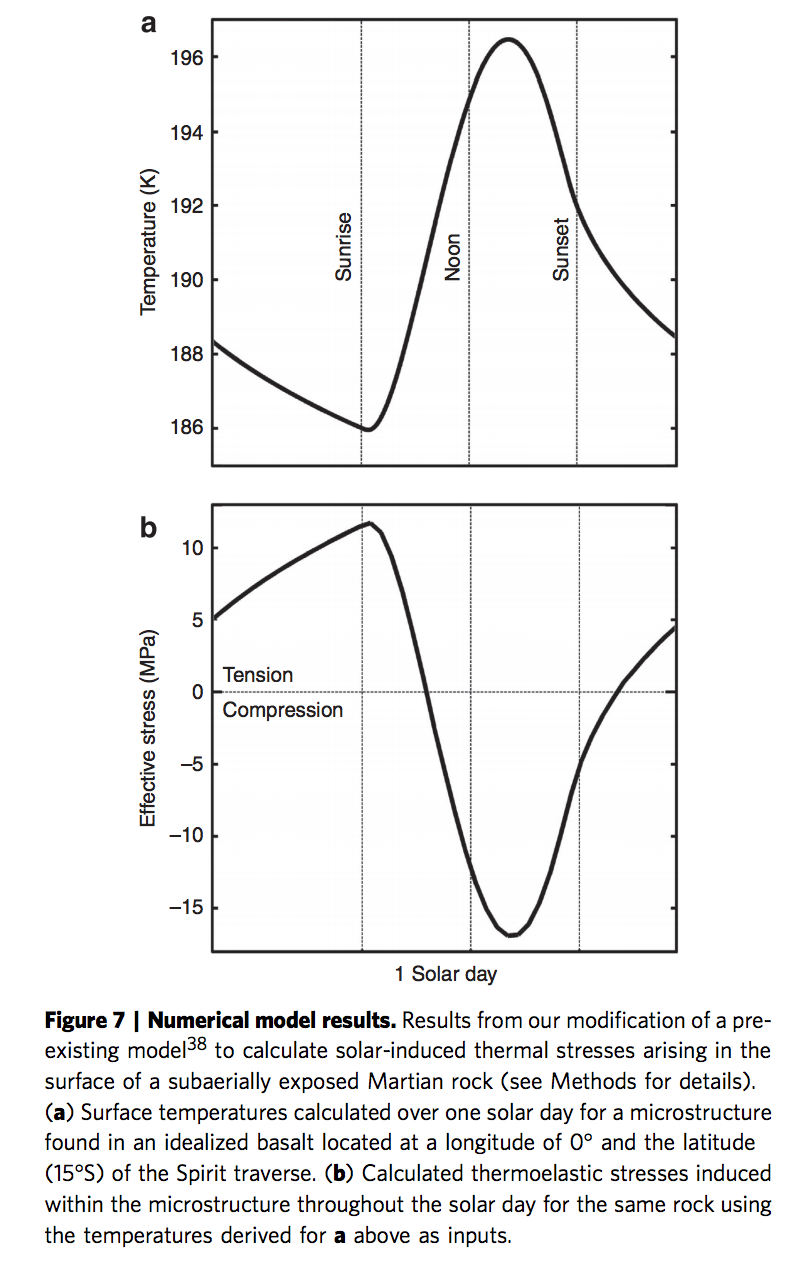 Eppes et al. Nature Communications 2015
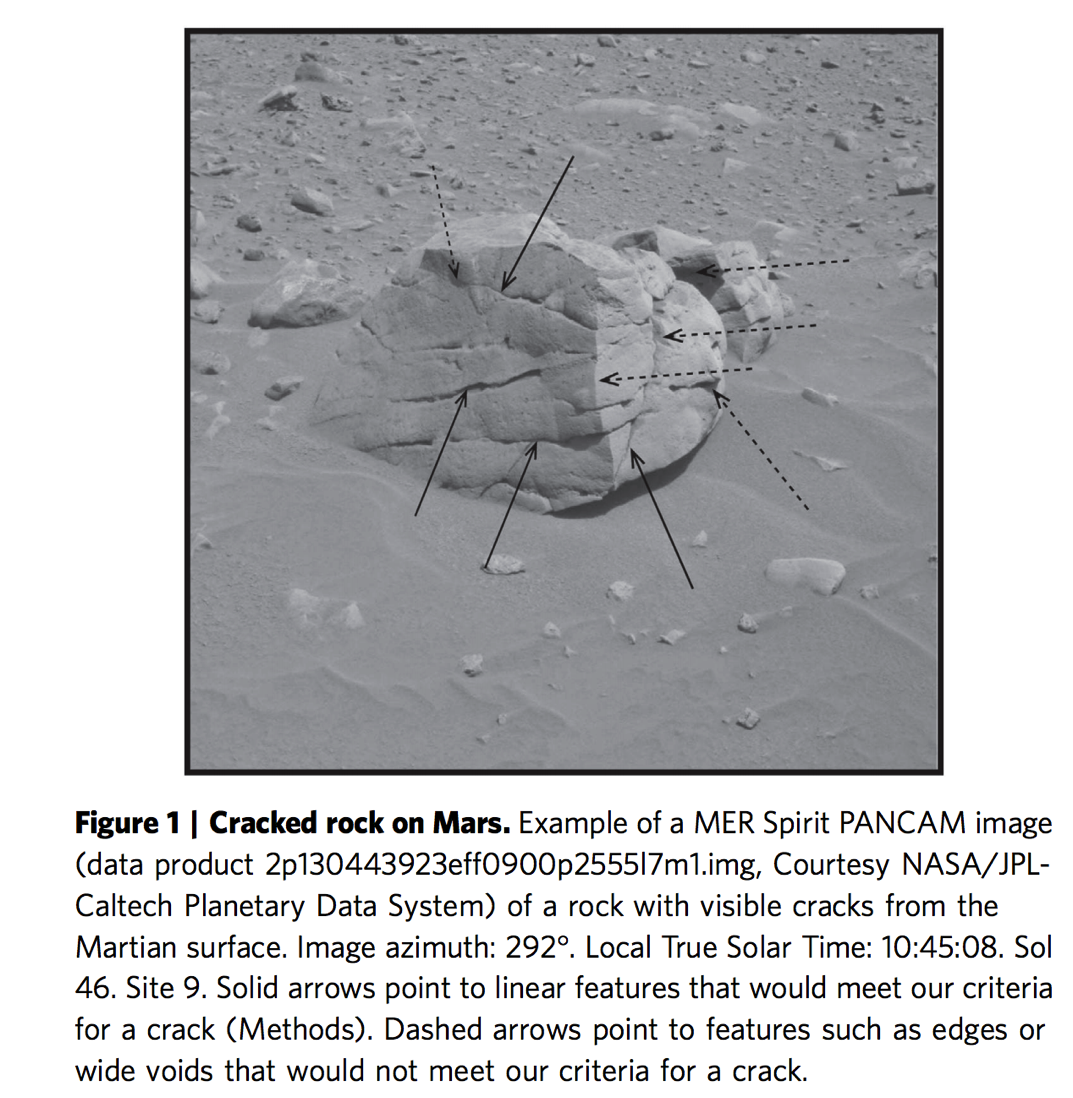 Physical weathering processes: (3) hydration (wetting and drying)
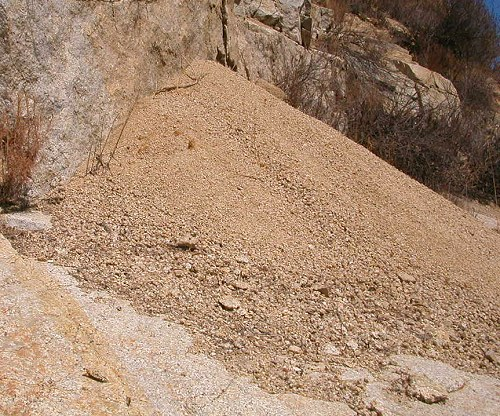 Swelling of micas  gruss on granites
Swelling of mudstones  clay

(4) growth in voids (frost, salt)
Hydrofracturing: thermochemical process at frost tip, not volume change
(5) Physical breakdown due to biota
Root growth, tree throw, burrowing
(6) Abrasion and comminution during transport 
		Discussed in previous lectures.
Chemical weathering processes: (1) solutionPartial or complete dissolution of a mineral in a solvent; NaCl  Na+ + Cl-(2) hydrationHydrolysis: addition of H2O to mineral; CaSO4 +  nH2O  CaSO4.nH2O(3) hydrolysis
Chemical reaction due to H+ or OH- ions in water; i.e., water is reactant not just a solvent. E.g. albite NaAlSi3O8 + nH2O  Na+ + OH- + 2H4SiO4 + (1/2)Al2Si2O5(OH)4 kaolinite.
(4) chelation
Organic process by which metallic cations are incorporated into hydrocarbon molecules.(5) oxidation/reductione.g. reddening of soils (ferrous  ferric)
(6) carbonationgeneration of bicarbonate ion and carbonic acid and its reaction with minerals.
 
Also: microbially mediated processes; pH due to respiration can be as low as pH 4.5
(this accelerates silicate weathering).
Soil Production Rate (SPR)
Heimsath et al., Nature Geoscience 2012
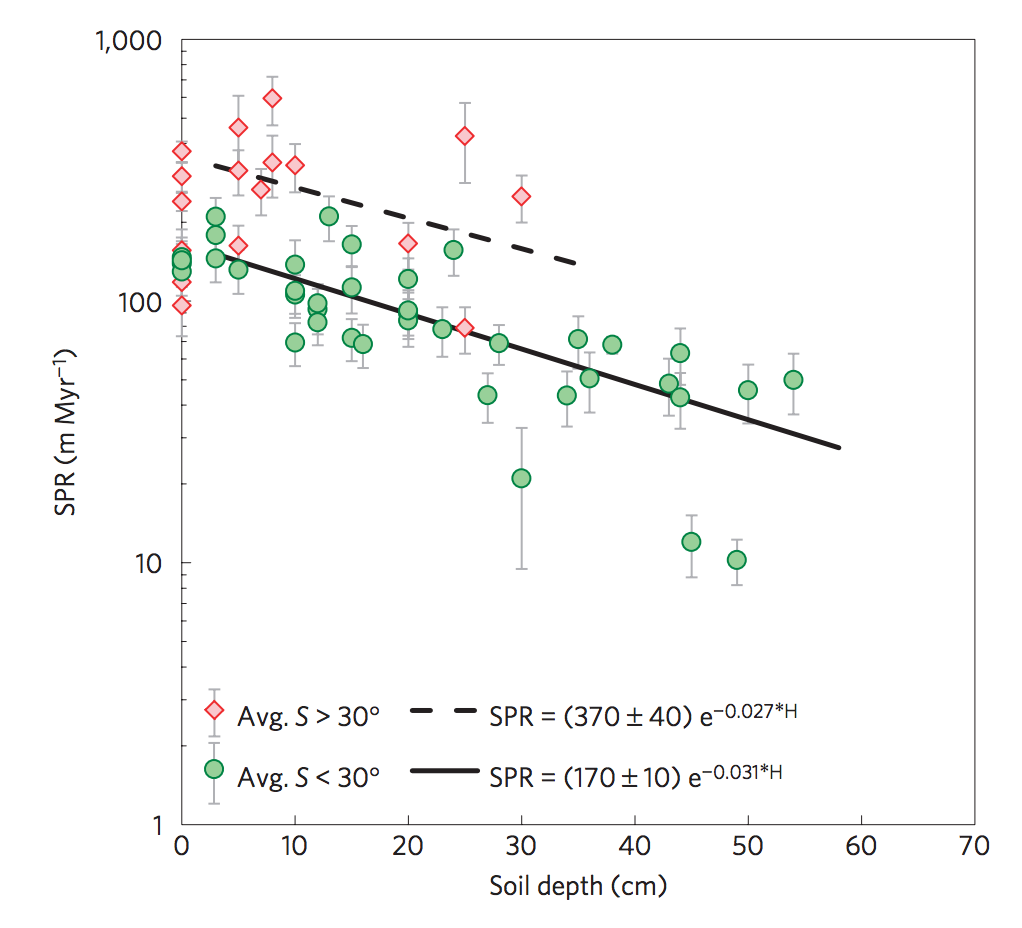 Soil production rates
quantified using
cosmogenic 10Be
(5 atoms/g/yr at sea level)
(bedrock exposed when erosion>max. SPR)
Earlier “humped” SPR
functions now considered
dubious

Transport-limited hillslope evolution
is well understood;
Weathering-limited hillslopes (e.g., 
Sierra Nevada) not well understood.
but see Larsen et al. Science 2014 for the claim that there is no speed limit on soil production
Fluvial sediment transport vs. hillslope processes: what controls the spacing of rivers?
SETTING THE SPACING OF STREAMS

HILLSLOPE EROSION PROCESSESSOIL PRODUCTION FUNCTION

SYNTHESIS: PERRON ET AL. 2009
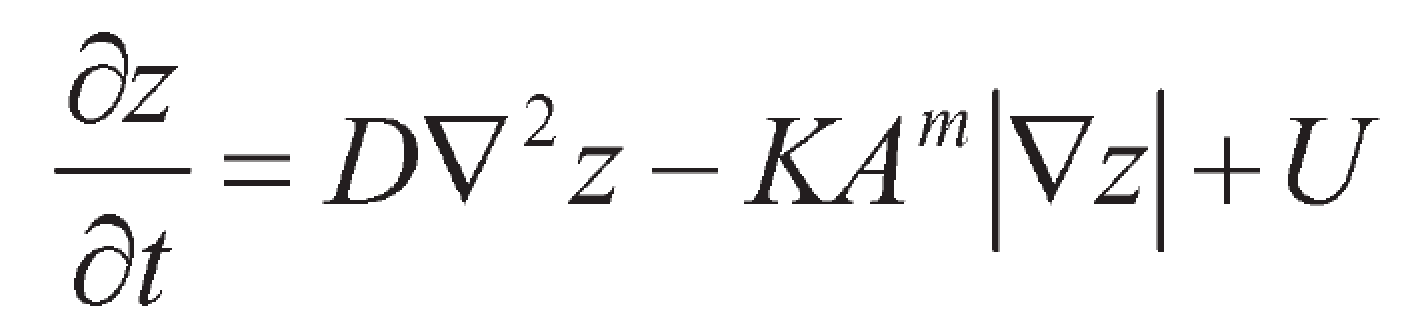 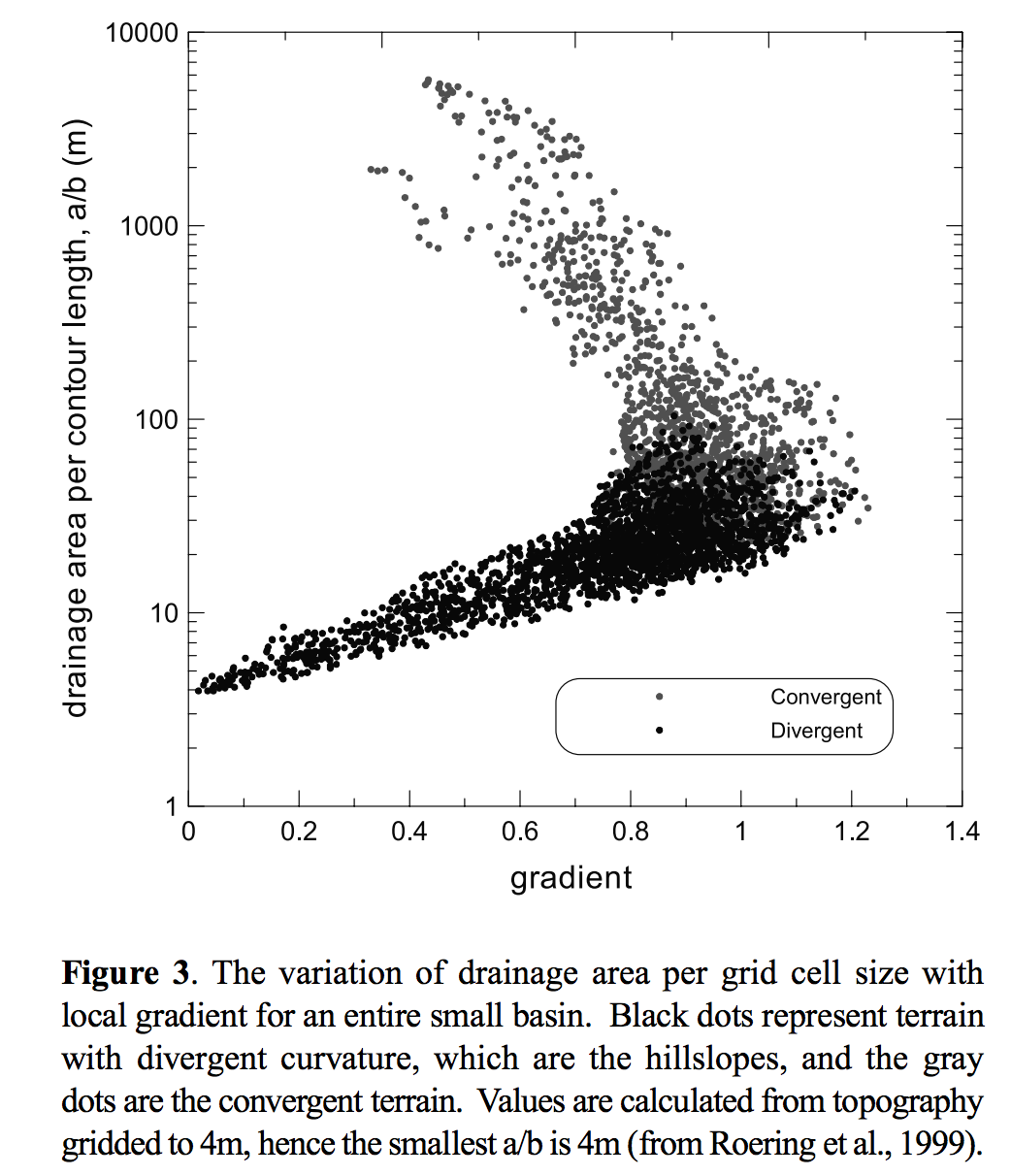 concave
convex
Dietrich et al. 2003
(supplementary reading)
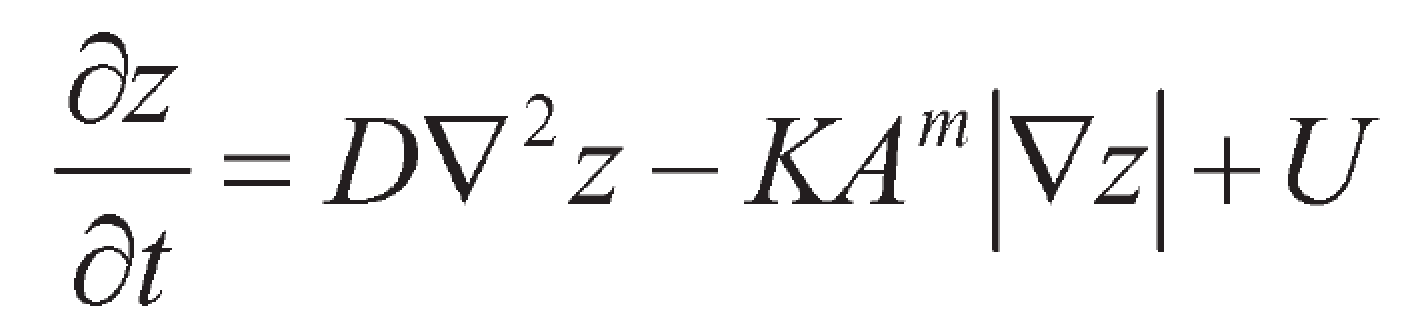 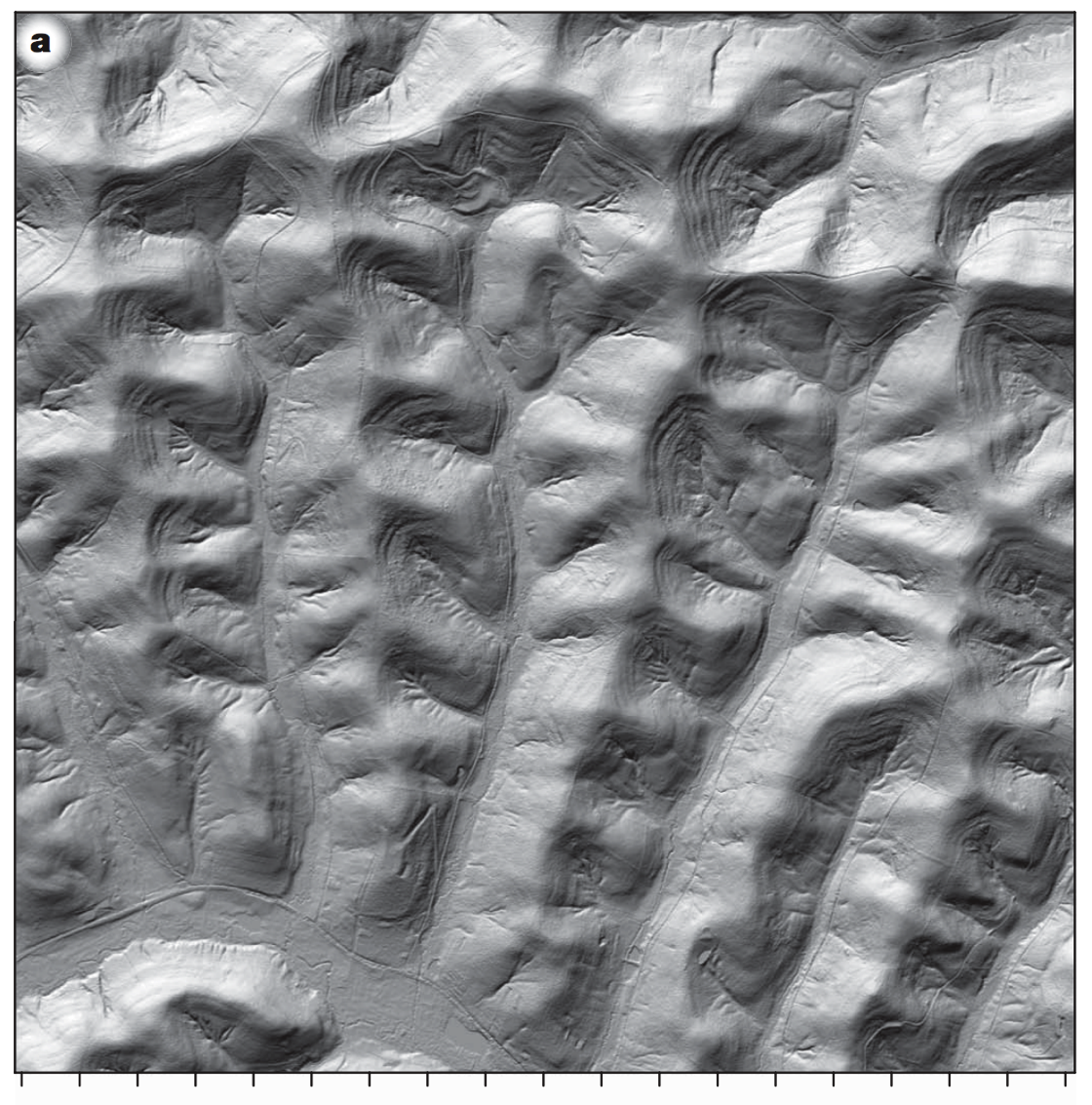 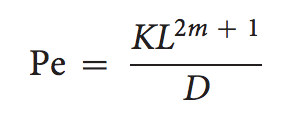 Set Pe = 1, solve for L:
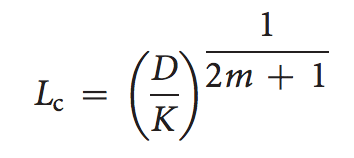 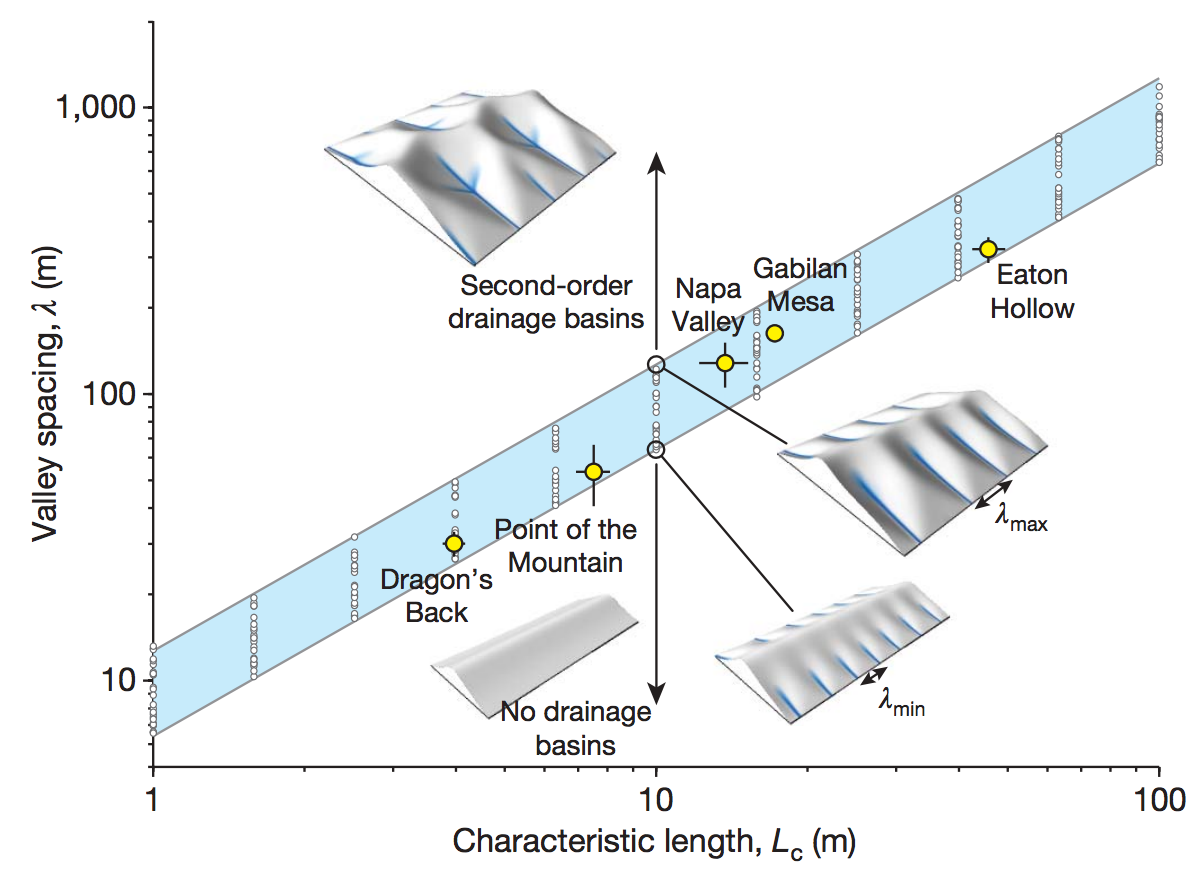 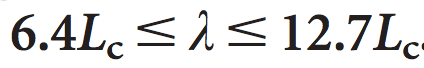 Key points from today’s lecture
Explain mechanistically how streampower landscapes can act as a tectonic tape-recorder Explain why steady-state hillslopes are convex.
Explain 2 or more hillslope transport processes.
Know 2 or more physical and 2 or more chemical weathering processes.
Understand how Peclet number can quantify competition between hillslope processes and fluvial channelization (see also required reading).
Backup slides
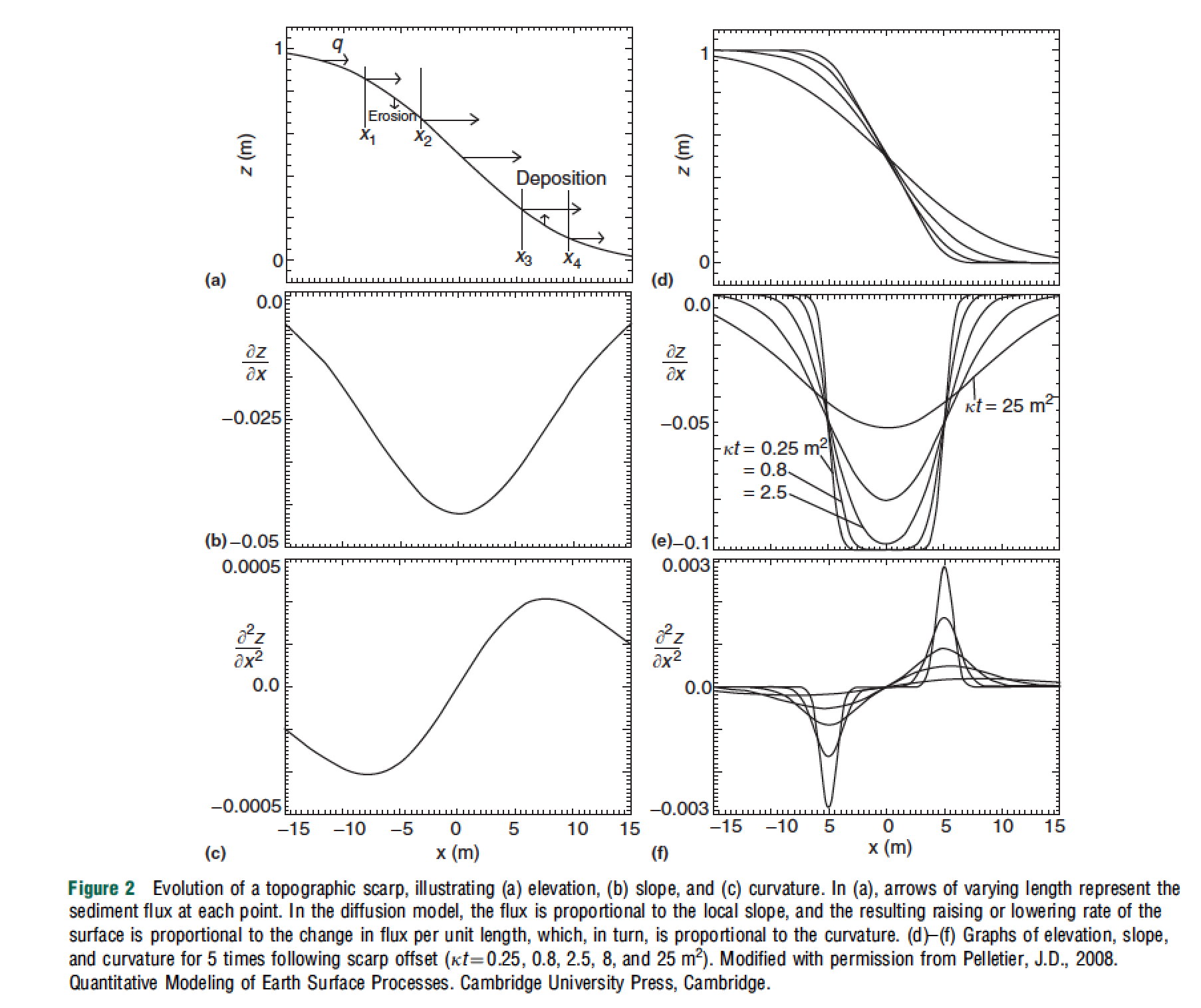 Transient
hillslope
evolution
Pelletier,
2008, ch. 2; also Pelletier, 2013